Teoria dos Orbitais Moleculares (TOM)
1
Fundamentos e aproximações da teoria
A teoria é fundamentada na mecânica quântica. Funções de onda que descrevem orbitas de elétrons em moléculas: orbitais moleculares; 

A exemplo da TLV, TOM assume que o movimento dos núcleos é desprezível com relação ao movimento dos elétrons; 
TOM assume que a função de onda que descreve a órbita eletrônica em uma molécula pode ser descrito através da combinação linear de orbitais atômicos  - Isso é apenas uma aproximação, mas uma que funciona para determinar distibuição eletrônica e energia em moléculas discretas.
2
Para H2+
mol = N {c11s(A) + c21s(B)}
O termo técnico para esta soma é:
 combinação linear de orbitais atômicos (CLOA)
3
A probabilidade de se encontrar o elétron é proporcional ao quadrado  de sua função de onda:
2mol = N2 {c11s(A) + c21s(B)}2 

2  = N2 {c1 21s(A) + c2 21s(B) + 2 c1 c2 1s(A)1s(B)} 
 
N (fator de normalização) é um valor numérico necessário para que o valor da integral de 2 seja igual a 1 no espaço todo, simplesmente refletindo o fato de que a probabilidade de encontrar o elétron no espaço inteiro é 100%.
4
A combinação de n orbitais atômicos gera n orbitais moleculares – 
Isso é apenas consequência da aproximação e da resolução matemática das equações.
Orbitais Ligantes e Orbitais Antiligantes
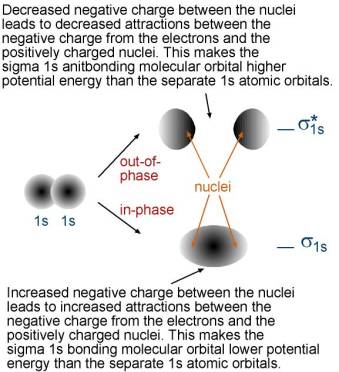 2mol = N2 {c11s(A) + c21s(B)}2
5
Orbitais Ligantes e Orbitais Antiligantes
2  = N2 {c1 21s(A) + c2 21s(B) + 2 c1 c2 1s(A)1s(B)}
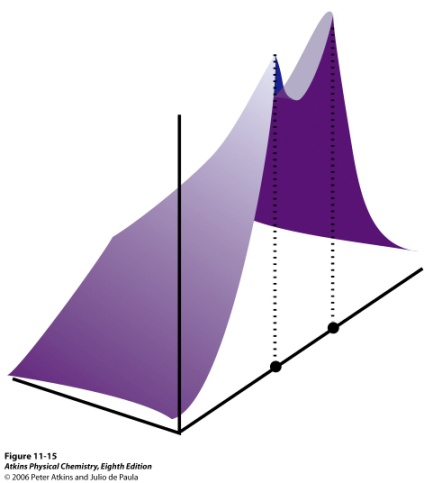 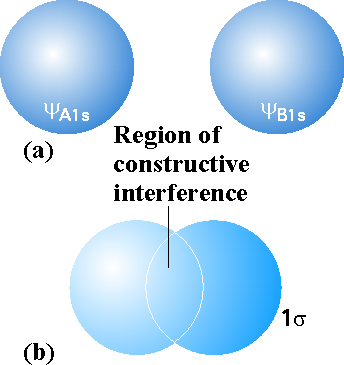 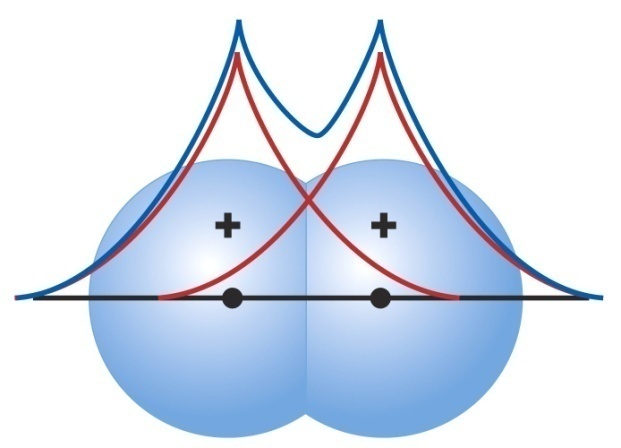 Interação construtiva de dois orbitals1s. 
Aumento da probabilidade na região internuclear
orbital sigma ligante, 
6
Orbitais Ligantes e Orbitais Antiligantes
2  = N2 {c1 21s(A) + c2 21s(B)  2 c1 c2 1s(A)1s(B)}
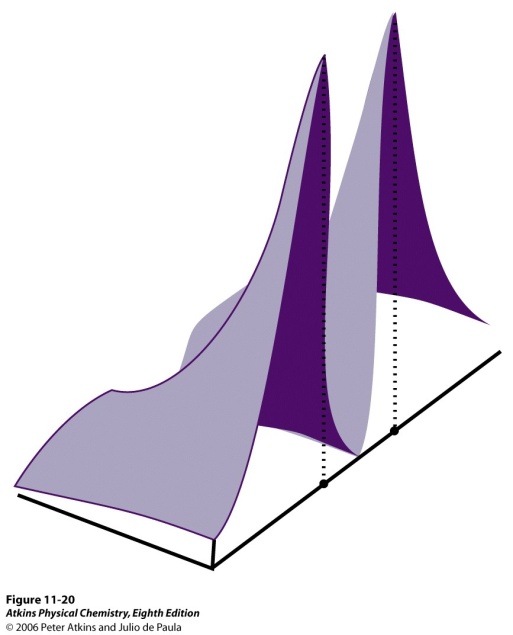 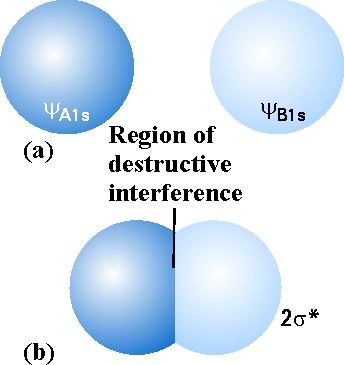 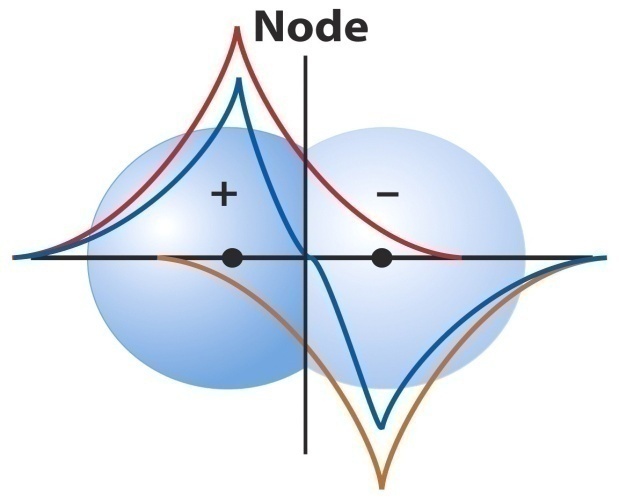 Interação destrutiva de
dois orbitals 1s.
Diminuição da probabilidade na região internuclear
orbital sigma antiligante, *
7
Fatores importantes para a efetividade da combinação linear de orbitais atômicos
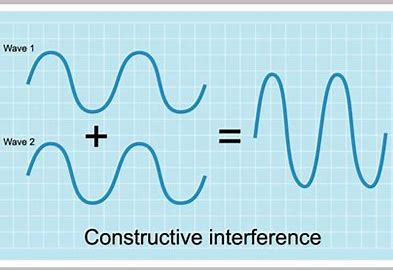 1. Os orbitais atômicos devem possuir energias próximas.



2. Os orbitais atômicos devem ter simetria apropriada.
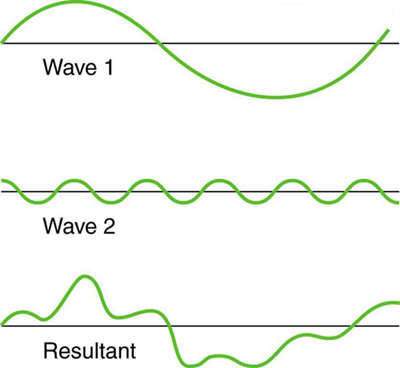 8
O que significa ter simetria apropriada?

INTERAÇÕES DE SIMETRIA SIGMA                               INTERAÇÃO DE SIMETRIA PI
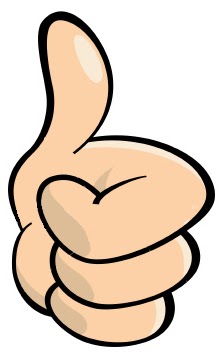 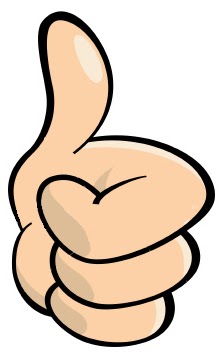 ????
9
Fundamentos da teoria
Em TOM o conceito de ligações direcionadas não existem. Um par de elétrons pode contribuir para uma, duas, três ou mais ligações químicas.
10
Diagrama de orbitais moleculares.
Construção, configuração e ordem de ligação
H2
Notação
Configuração eletrônica
H2  : 1s2
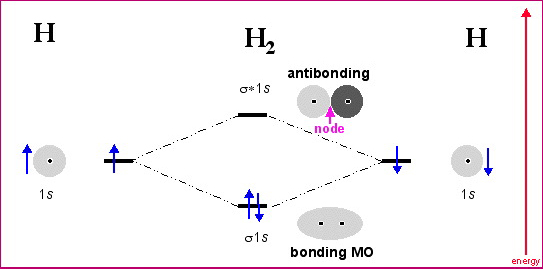 LUMO
Caráter, energia
Ordem de ligação = 1
Comp. da ligação de H2+
Exp.                              106 pm
Cal.                               130 pm
HOMO
Caráter, energia
11
He2
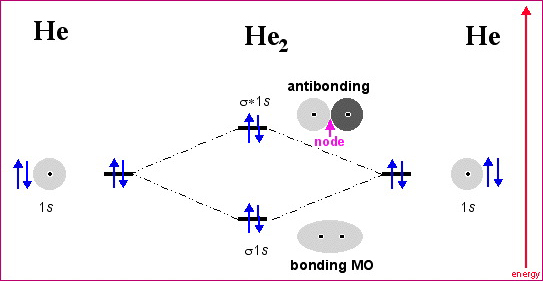 OL = 0
Configuração-He:  1s2, 1s*2
12
O2
LUMO
Caráter, energia
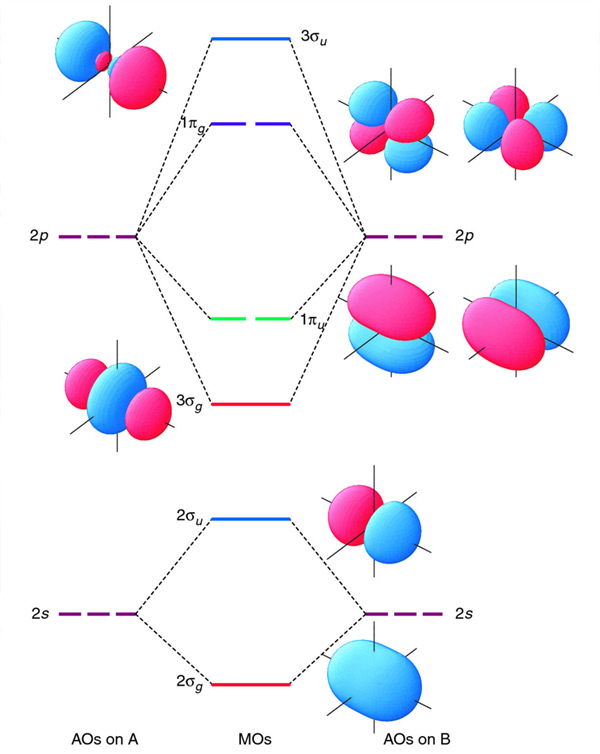 px*
Configuração:
2s2, 2s*2, 2px2, 2py2, 2pz2, *2py1, *2pz1 

OL = 2
Energia de ligação = 494 kJ mol-1
2py*, 2pz*
HOMO
Caráter, energia
HOMO
Caráter, energia
2py, 2pz
px
2s*
2s
13
14
Prática
Construa o diagrama de orbitais moleculares qualitativo para o F2 , discuta a ordem energética dos orbitais, ordem de ligação, distância de ligação, caráter do HOMO e LUMO.
15
Molécula          Lewis         OL           Comp. de ligação               En. de Ligação                                                                                          (KJmol-1)

N2                      NΞN            3                   110pm                                942

O2                              O=O            2                   121pm                                494

F2                     F-F              1                   494pm                               155

Ne2               Ne + Ne          0                   Existe?                                 -
16
Diagrama de orbitais moleculares de B2, C2 e N2
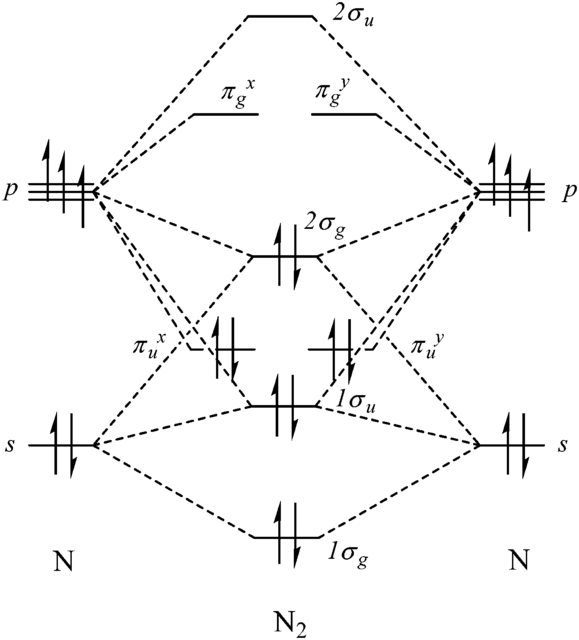 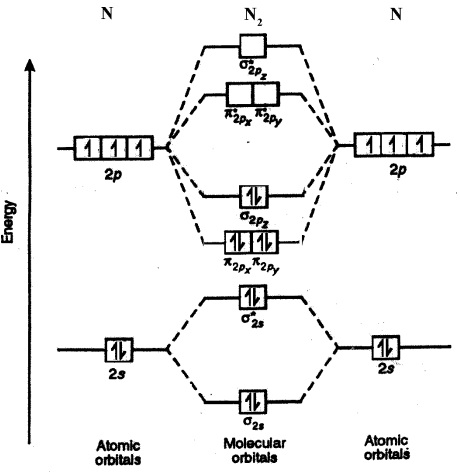 17
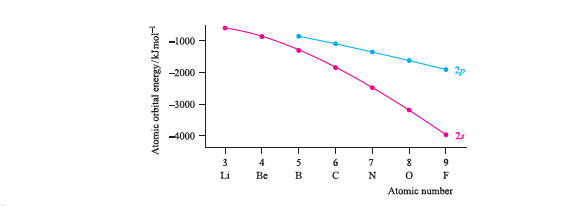 18
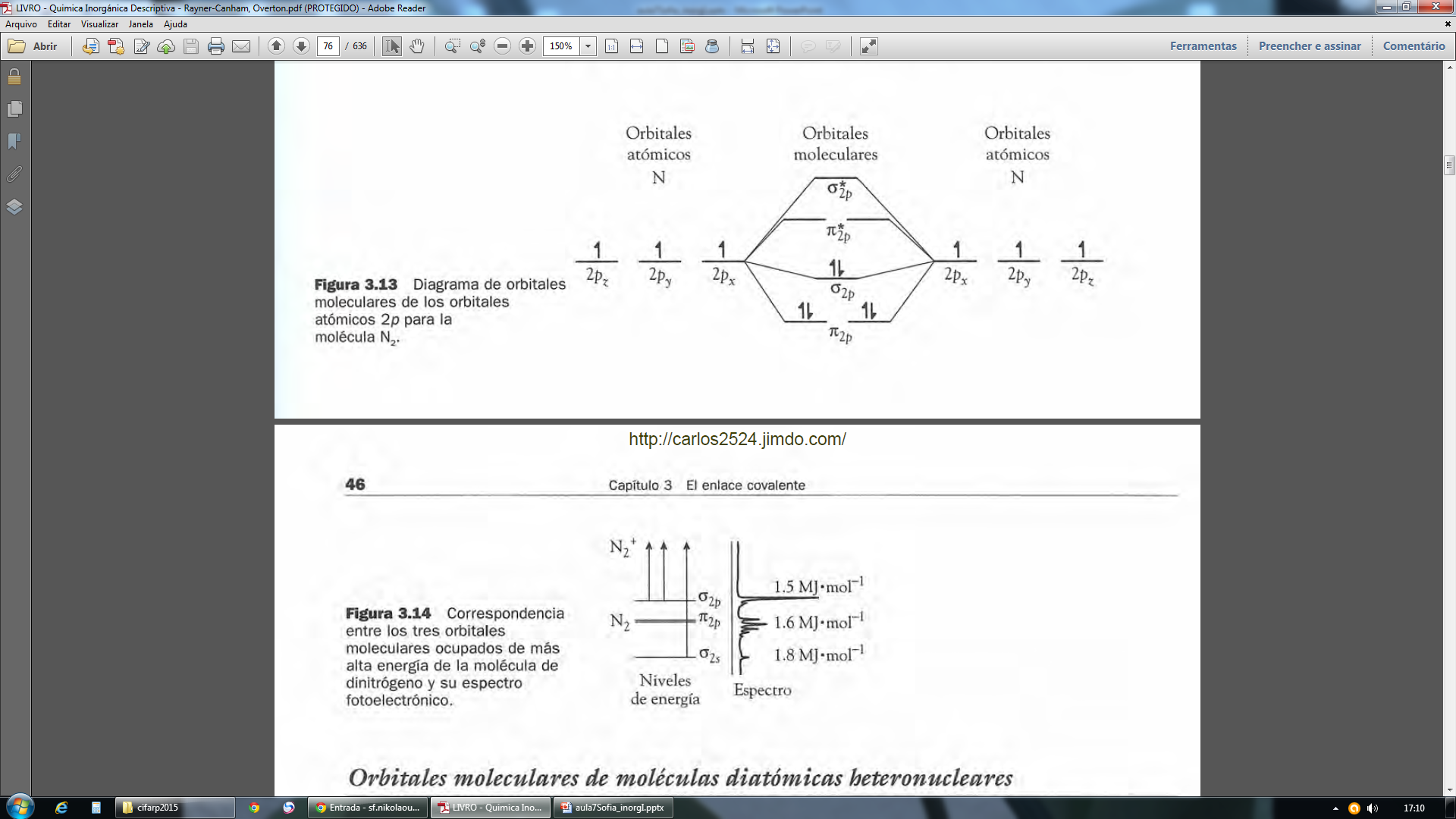 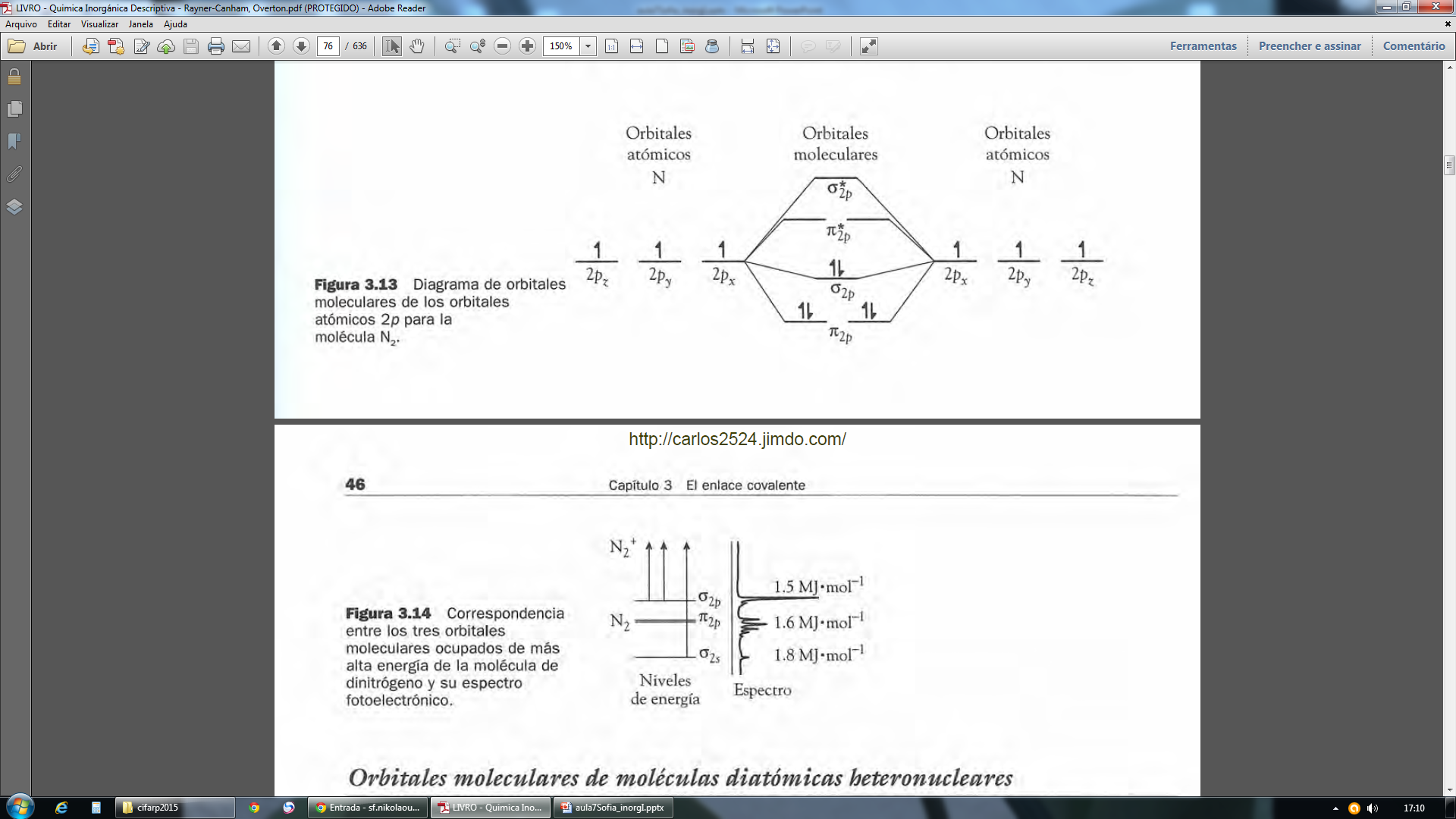 19
Diagrama de orbitais moleculares para moléculas heteronucleares
 = cA A + cB  B
Ligação covalente apolar, cA = cB

Ligação covalente polar, os orbitais dos átomos tem energia distintas, logo, contribuem diferentemente para os orbitais moleculares.

Elemento mais eletronegativo contribui mais para o orbital ligante e o menos eletronegativo contribui mais para o orbital antiligante.

Ligação iônica, um dos coeficientes é praticamente zero
 = cA A  cB  B
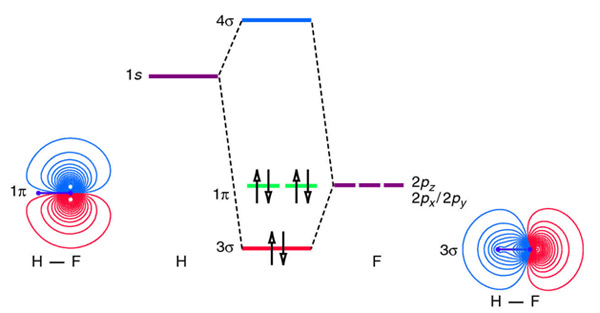 20
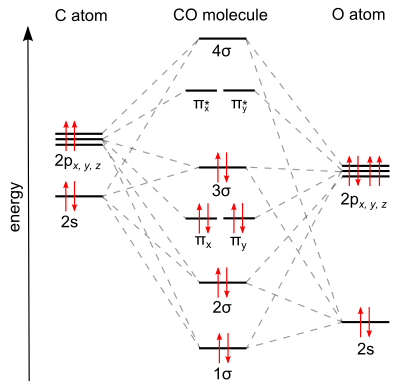 Energia de orbitais
C (2s ) = - 19,5 eV
C (2P) = - 10,6 eV

O (2s)  = - 32 eV
O (2p) = - 15,9 eV
21
Energia de orbitais
C (2s ) = - 19,5 eV
C (2P) = - 10,6 eV

O (2s)  = - 32 eV
O (2p) = - 15,9 eV
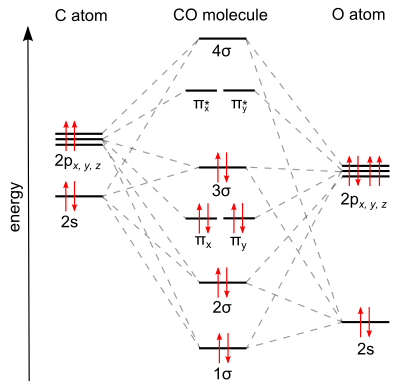 ñ ligante
C
O
22
Energia de orbitais
C (2s ) = - 19,5 eV
C (2P) = - 10,6 eV

O (2s)  = - 32 eV
O (2p) = - 15,9 eV
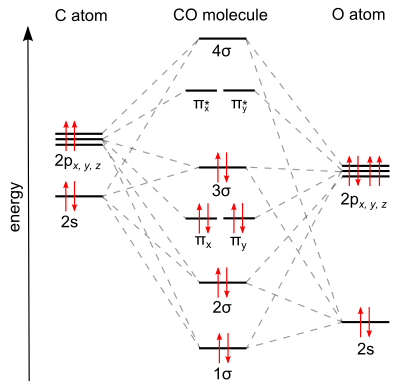 Anti
ligante
C
O
23
Energia de orbitais
C (2s ) = - 19,5 eV
C (2P) = - 10,6 eV

O (2s)  = - 32 eV
O (2p) = - 15,9 eV
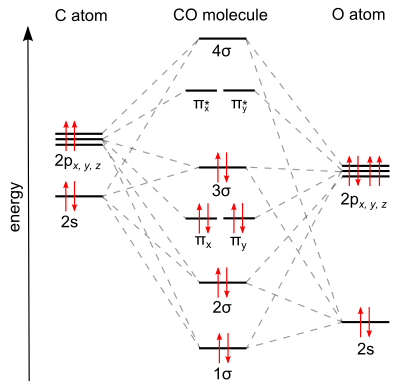 24
Construam os diagramas de orbitais moleculares das moléculas de NO e NO+, OH−
Discuta ordem de ligação, caráter magnético, energia da ligação para as duas moléculas, caráter e energia do HOMO e LUMO, (conexão com a reatividade)
25
Construam os diagramas de orbitais moleculares de OH−
Discuta ordem de ligação, caráter magnético, energia da ligação para as duas moléculas, caráter e energia do HOMO e LUMO, (conexão com a reatividade)
26
27